Силовые системы и роторы.
Занятие №2.
Вопросы
1.	Силовые системы роторов:
         а) основные элементы и типы роторов;
         б) нагрузки, действующие на ротор.
2.	Соединение валов роторов турбины и компрессора между собой.
3.	Понятие о критической частоте вращения ротора, о «жестком» и «гибком» валах ротора.
Ротор ГТД состоит из деталей роторов компрессора и турбины, узла их соединения, а у ТВД, кроме того, из вращающихся деталей редуктора.
Ротор ГТД опирается на подшипники, установленные в корпусе двигателя. Схема силовой системы и конструкция ротора двигателя определяются типом и конструкцией компрессора и турбины.
Одновальные двухопорные роторы
применяются в ГТД с небольшой длиной ротора, в вспомогательных ГТД и турбостартерах,
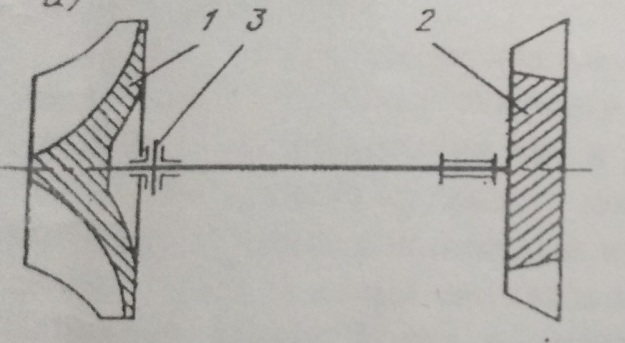 Двухопорные роторы выполняются с жестким соединением валов турбины 2 и компрессора 1, поэтому они имеют простую конструкцию и небольшую массу. 
Эта схема применяется, если длина компрессора небольшая, обычно при центробежных компрессорах
При большей длине компрессора для повышения жесткости ротора и уменьшения его прогибов опоры располагают по следующей  схеме.
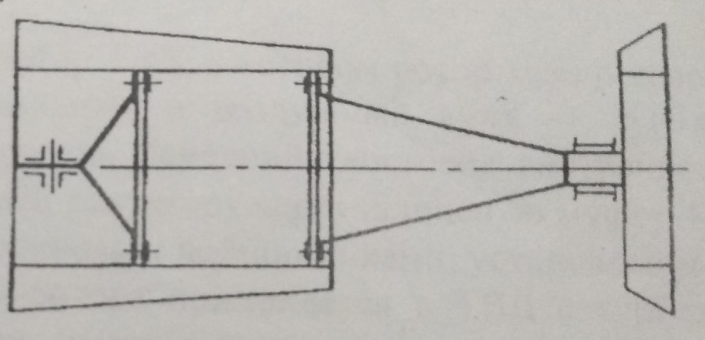 Эта схема применяется для роторов высокого давления ТРДД.
Он воспринимает разность осевых нагрузок, возникающих на роторах компрессора и турбины и часть радиальной нагрузки. 
При конструировании большое внимание уделяется увеличению жесткости корпуса и валов, а также обеспечению соосности гнезд подшипников для избегания  защемления подшипников при изгибных колебаниях вала.
Одновальные трехопорные роторы
Схема силовой системы трехопорного ротора с подвижным соединением валов воспринимают только радиальные усилия. Таким образом, осевая фиксация ротора относительно корпуса двигателя осуществляется с помощью среднего опорно-упорного подшипника.
Двухвальные роторы
Двухвальные роторы  могут быть выполнены  по следующей схеме.
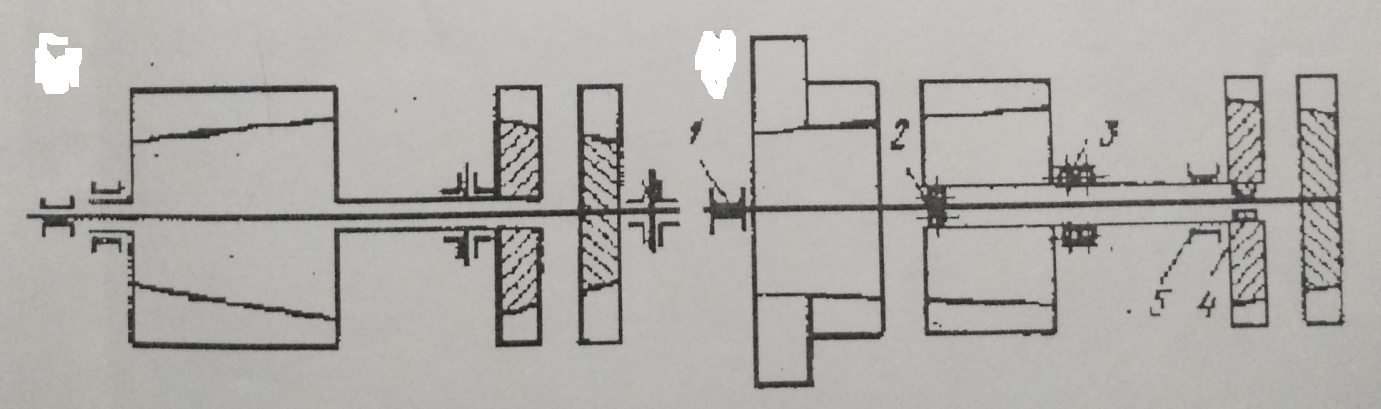 На первом  изображен двухвальный ротор ТВД, в котором ротор компрессора приводится во вращение турбиной высокого давления, а воздушный винт- турбиной низкого давления через внутренний вал и редуктор.
На втором изображен двухвальный ротор ТРДД  где видно ротор низкого давления имеет подшипники 4,2,1, а высокого давления  которые имеют опорный подшипник 3 и опорно-упорный 2
Основной недостаток двухвальных роторов – усложнение системы смазки и увеличение массы двигателя.
Кроме того, ввиду большой длины внутреннего вала трудно обеспечить надежную его жесткость
При работе двигателя на установившемся режиме в полете детали ротора нагружаются (рис): 
крутящим моментом турбины Мкр.т., который вызывает деформацию кручения; 
силами тяжести роторов компрессора Gк турбины Gт; 
центробежными силами инерции масс вращающихся элементов Pu; 
гироскопическими моментами от роторов компрессора Мгк и турбины Мг.т., которые возникают при эволюциях самолета;
центробежными силами неуравновешенных масс ротора; 
осевыми нагрузками от роторов компрессора Рак и турбины Рат от действия газовых сил, вызывающими деформацию растяжения; 
силами инерции, возникающими при изменении направления скорости полета. 
Наиболее сложным деформациям от действия сил и моментов подвергаются барабаны роторов компрессоров.
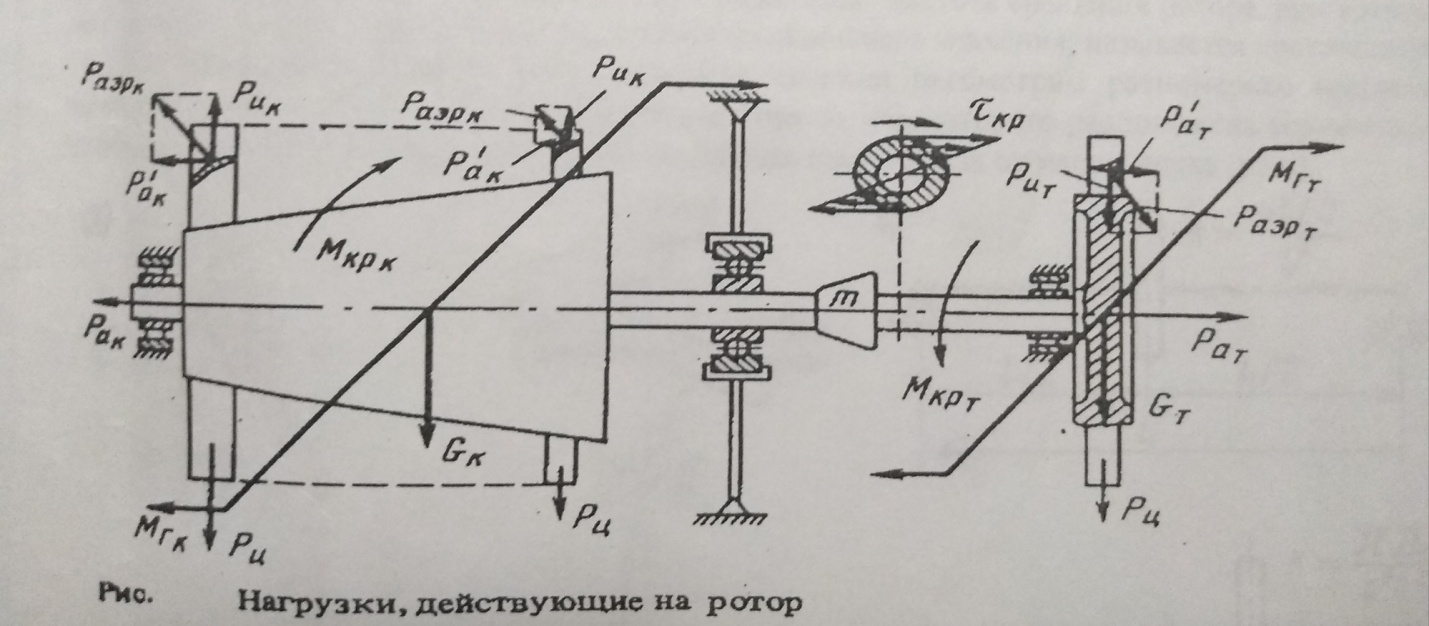 Соединения ротора компрессора и ротора турбины выполняется по  следующим схемам .
     А) Шлицевая муфта 
     Б) Шлицевая муфта с шаровым шарниром  
     В) Шлицы
Частота вращения ротора, при которой наступает резонанс и прогиб вала достигает наибольшего значения, называется критической.
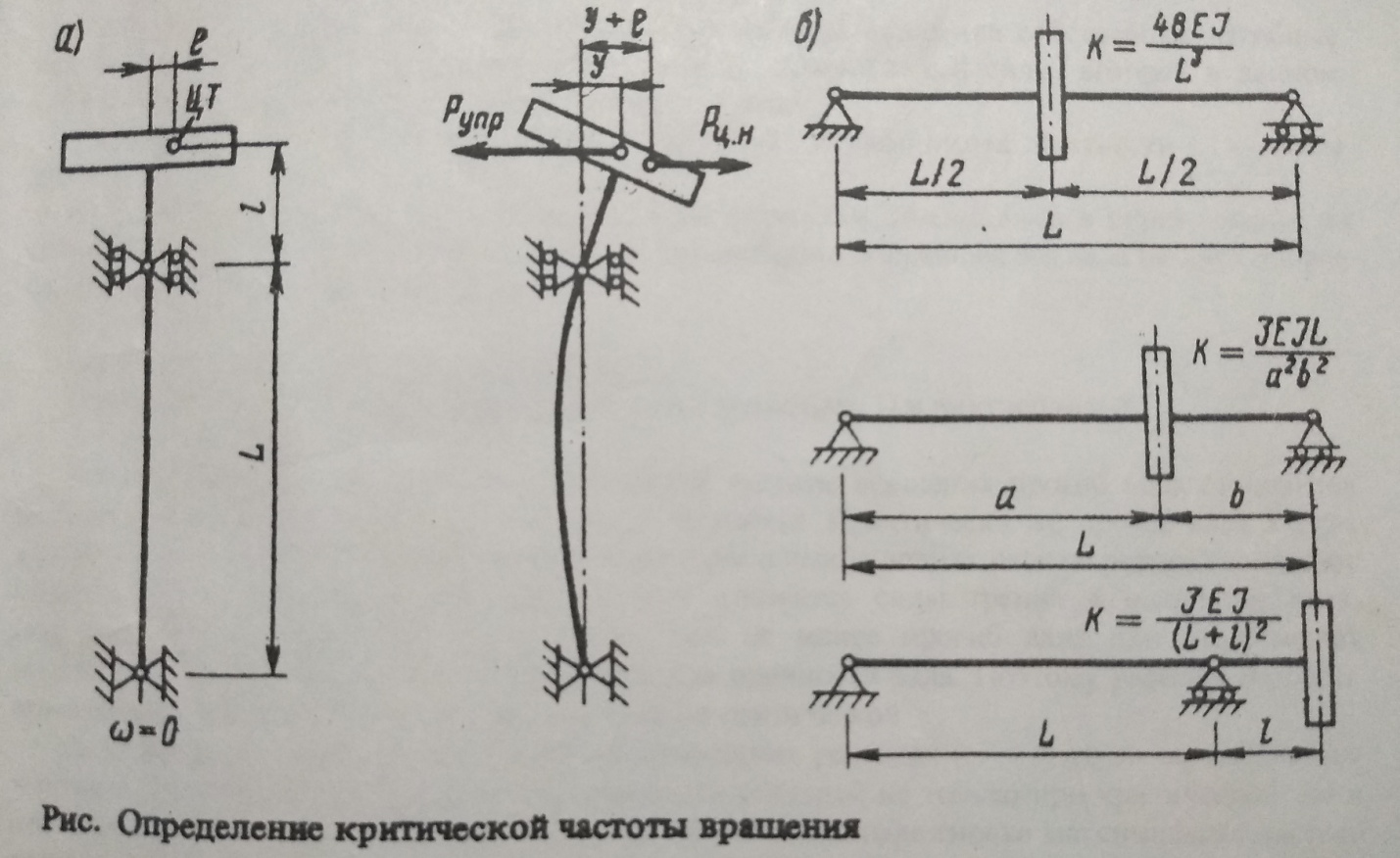 Виды валов
Вал работающий на за критических частотах (w > wкр), называются гибкими.
Вал работающий на до критических частотах (w < wкр), называются  жесткий.
Недостаток гибкого ротора можно назвать  возникновения больших прогибов и задевание его за корпус при эволюциях и посадке самолета под действием инерционных сил и гироскопического момента. При этом радиальные зазоры приходится увеличивать и применять ограничители прогибов вала.